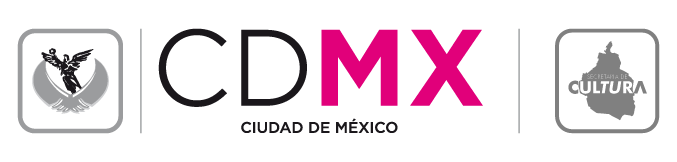 Mesa de TrabajoCasas de Cultura
Junio, 2017
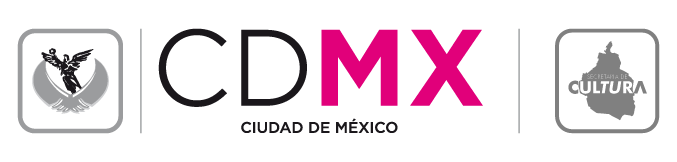 Valoración General
Agenda para instalar Mesa de Trabajo Secult- Delegaciones
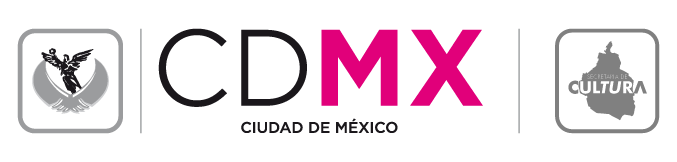 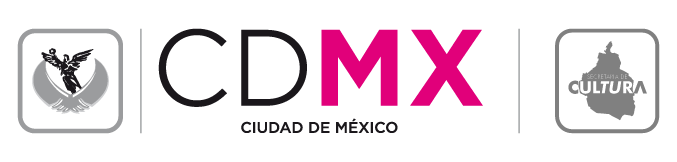